Neurofibromatóza I
von Recklinghausenova nemoc
Zpracovali: 	Zuzana Melišová
	Peter Minárik
	Kateřina Matoušková
	Martin Šefčík
je dědičné autozomálně dominantní onemocnění (1:3000) vycházející z buněk odvozených z neurální lišty

Příčinou je vrozená genetická mutace v genu NF1 (17q11.2), který se skládá ze 60 exonů. Jde o tumor-supresorový gen, jehož produkt (neurofibromin) je součástí intracelulární signální kaskády spojené s RAS-kinasou.

Vlivem této mutace dochází ke zvýšenému množení podpůrných buněk CNS a PNS (Schwannovy bb. aj.) s výraznou predispozicí k vzniku benigních i maligních nádorů.
Klinické projevy:
Tzv. „café-au-lait spots“ - skvrny barvy „bílé kávy“, v 90 % se objeví do 5 let věku a ve větší míře i pihy v kožních záhybech

Neurofibromy - mnohočetné tumorózní uzlíky, které vznikají z obalů nervových vláken. Člověk je typicky pozoruje jako podkožní tužší boule. Svým růstem mohou neurofibromy utlačit blízké nervy, cévy nebo jiné důležité tkáně. (kutánní, subkutánní a plexiformní; hlavně v axilách a tříslech)

Lischovy uzlíky - hamartomy duhovky

Zvýšené riziko vzniku různých nádorových onemocnění: gliomy CNS (gliomy optiku) i nebezpečný multiformní glioblastom, neurofibrosarkom, rhabdomyosarkom, feochromocytom, leukemie apod.

Postižení muskuloskeletáního systému - subperiostální neurofibromy – působící hypertrofii kosti, její prořídnutí a patologické fraktury, skolióza, vrozená dysplázie tibie

Postižení intelektu (mentální retardace), epilepsie nebo stenózy a. renalis

Častější výskyt vysokého krevního tlaku a další..
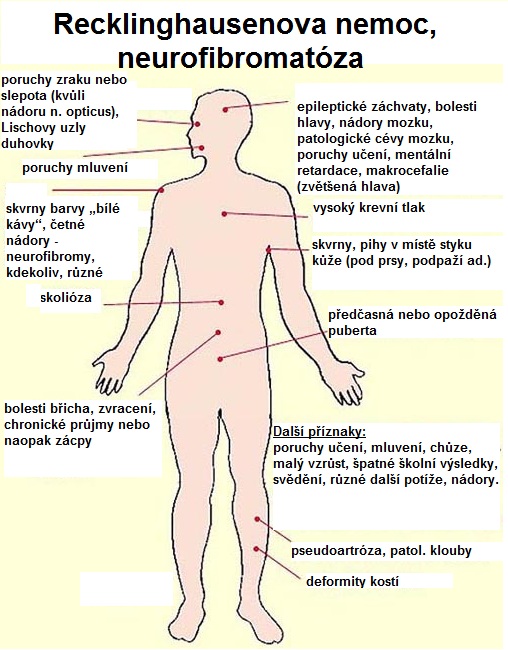 Mozaiková forma mutace
segmentální projevy
asymetrie
solitární výskyt v rodině
Mikrodeleční a bodové mutace
- závažnější projevy
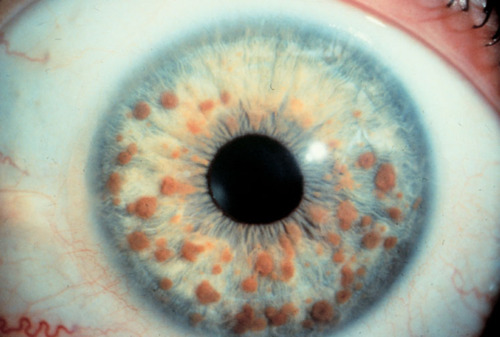 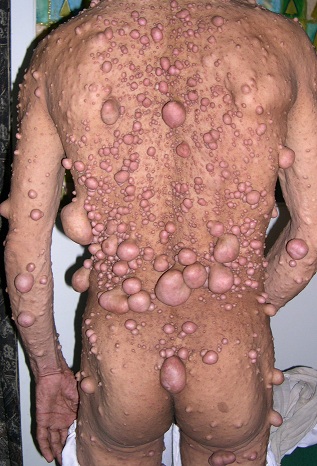 Četné neurofibromy
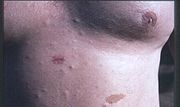 Lischovy uzlíky (hamartomy duhovky)
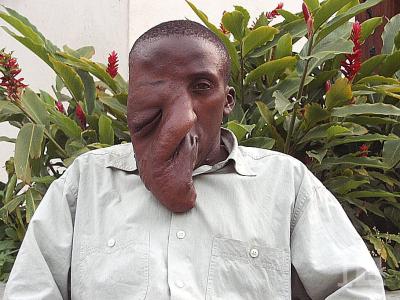 Časné známky neurofibromatózy typu I: 
drobné neurofibromy a skvrny barvy bílé kávy (café-au-lait)
Faciální dysmorfie
Problémy molekulární diagnostiky
-obtížné klinické stanovení diagnózy NF1
-vysoká mutační rychlost genu NF1 : přibližně 50% případů reprezentuje de novo mutace
-velikost genu 
-absence hot spot oblastí → nutnost vyhledávání mutací v celém genu
-nejasná korelace mezi typem mutace a fenotypem choroby
-známa funkce pouze u centrální domény neurofibrominu
-rozdílné klinické manifestace dokonce i mezi členy jedné rodiny
Strategie molekulární diagnostiky
1. Nepřímá DNA analýza genu NF1
- určuje se přenos patologické alely genu „označené“ intragenovými polymorfními místy v rodině, nemůže potvrdit ani vyvrátit klinickou diagnózu (princip genetické vazby)
- používá se v rodinách se dvěma a více členy s neurofibromatózou typu 1 potvrzenou na základě klinických kritérií, u kterých nebyla nalezena konkrétní mutace genu NF1 
- má význam pro určení rizika členů rodiny, u kterých se dosud neprojevily klinické příznaky a pro prenatální diagnostiku
Strategie molekulární diagnostiky
2. Přímá DNA analýza genu NF1
založena na skrínovacích metodách SSCP (jednořetězcový konformační polymorfismus) a DGGE (denaturační gradientová gelová elektroforéza)
Principem je odlišit různou elektroforetické mobilitu normálních a mutantních DNA jednořetězců v nedenaturujícím  gelu (SSCP) nebo DNA dvouřetězců v denaturačním polyakrylamidovém  gelu (DGGE)
dokáže odhalit odpovědnou mutaci, a tu pak sledovat v předchozích i následných generacích rodiny, dokonce i v populacích
Strategie molekulární diagnostiky
3. RNA diagnostika genu NF1
detekce mutací v cDNA, které ovlivňují sestřih
umožňuje skrínovat celou kódující oblast genu 
Izolace RNA z krve nebo tkáně, přepis RNA zpětnou transkriptázou do cDNA, amplifikace vnitřní kódující oblasti cDNA s 10-ti páry specifických primerů, které pak pokrývají celou kódující oblast genu NF1 → mutační analýza segmentů P1-P10 a sekvenace vzorků s odlišnou elektrolytickou mobilitou → určení typu a polohy mutace
+  /  -
+  detekuje i sestřihové mutace

+  manipulace pouze s 10 -20 fragmenty cDNA (každý fragment obsahuje přepis několika exonů)



práce s RNA je náročnější (RNA je náchylnější k degradaci)

obtížnější manipulace s delšími fragmenty cDNA

nejasný původ některých sestřihových změn
Strategie molekulární diagnostiky
4. Technika MLPA (multiplex ligation-dependent probe amplification)
je nová metoda molekulární biologie, využívá multiplexové PCR k vyšetření až 45 specifických sekvencí
detekuje změny jako jsou delece, amplifikace, a také známé bodové mutace a metylace genů
testování velkého počtu DNA vzorků, velmi citlivá metoda, stačí malá dávka DNA různého původu
MLPA
Principem této metody je navázání oligonukleotidových sond na cílovou sekvenci DNA na základě jejich komplementarity (každá sonda se skládá ze dvou oligonukleotidů). Po hybridizaci na cílové místo jsou oligonukleotidy spojeny ligací - pouze spojené sondy jsou po denaturaci amplifikovány pomocí klasické PCR reakce za použití jednotného páru primerů. Namnožené sondy jsou rozděleny kapilární elektroforézou na základě jejich různé délky. Nakonec jsou analyzovány.
Strategie molekulární diagnostiky
5. NGS (next-generation sequencing)
nové metody - zefektivnění, zjednodušení, urychlení či zpřesnění DNA sekvenování, aby bylo schopné přečíst co nejrychleji velké genomy
patří sem např.: 	454 sekvenování - paralelně probíhá mnoho sekvenovacích procesů)			SMRT (single molecule real-time) – v reálném čase probíhající replikace DNA, barvení fluorescenčně
					technologie nanopórů – v nich umístěny elektrody
Terapie
kauzální terapie neexistuje
vhodná je dispenzarizace pacientů s prokázanou diagnózou neurofibromatózy, monitoring každý rok ( vyšetření zraku, kůže, kostí, vývoje, hledání nádorových změn pomocí UZ, CT nebo MRI )
chirurgické zákroky indikovány při útlaku nervu / obstrukci u GIT formy, případně z kosmetického hlediska
neurochirurgické zákroky při postižení CNS; možné využití stereotaktické neurochirurgie (Leksellův gama nůž)
Genová terapie - blokování enzymů zapojených do famesylace ras nebo dalších cílů aktivovaných proteinem ras pro amplifikaci mitogenního signálu
Děkujeme za pozornost
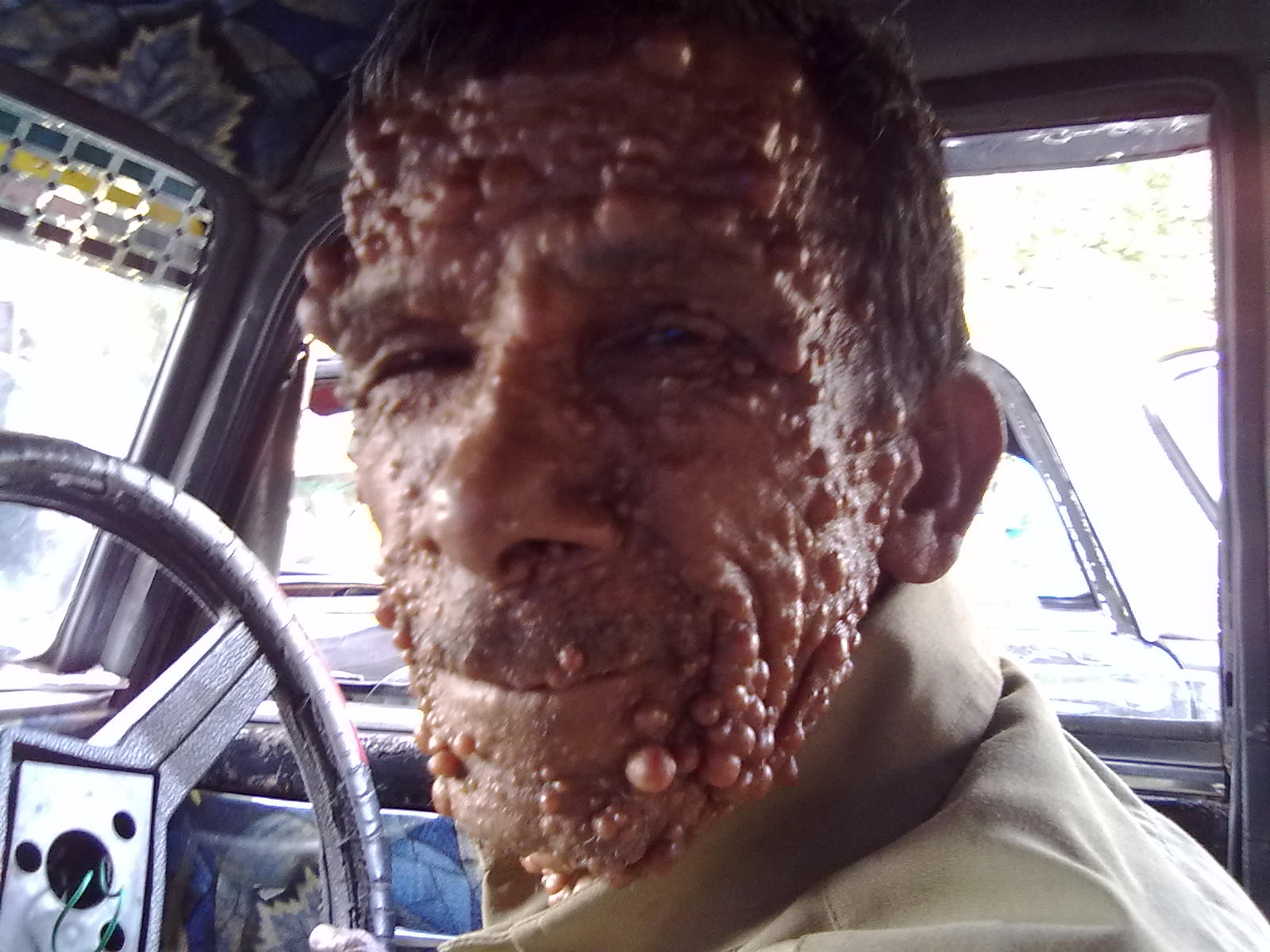 Zdroje:
http://www.wikiskripta.eu/index.php/Neurofibromat%C3%B3za
http://www.stefajir.cz/?q=neurofibromatoza
http://www.priznaky-projevy.cz/geneticke-nemoci/recklinghausenova-choroba-neurofibromatoza-priznaky-projevy-symptomy-obrazek-fotografie
http://www.molekulara.cz/co-vysetrujeme/neurofibromatoza-typu-1/
http://www.slideserve.com/jennifer-rodriquez/neurofibromat-za-typu-1-nf1
http://www.cba.muni.cz/cytogenlab/index.php?pg=metody--mlpa